BEFORE WE START
Disjoint Sets I
Announcements
P3 due Wednesday 11/18 at 11:59pm PST
P4, the last project of the quarter, released tonight!
If you haven’t already, please fill out the P4 Partner Form so we can send out partner assignments
Learning Objectives
After this lecture, you should be able to...
Describe Kruskal’s Algorithm, evaluate why it works, and describe why it needs a new ADT
Compare and contrast QuickUnion with QuickFind and describe how the two structure optimize for different operations
Implement WeightedQuickUnion and describe why making the change protects against the worst case find runtime
Review  Minimum Spanning Trees (MSTs)
A Minimum Spanning Tree for a graph is a set of that graph’s edges that connect all of that graph’s vertices (spanning) while minimizing the total weight of the set (minimum)
Note: does NOT necessarily minimize the path from each vertex to every other vertex
Any tree with V vertices will have V-1 edges
A separate entity from the graph itself! More of an “annotation” applied to the graph, just like a Shortest Paths Tree (SPT)
2
B
3
6
E
11
1
C
A
9
5
7
10
F
4
D
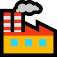 8
Minimum Spanning Tree
Review  Why do MST Algorithms Work?
Two useful properties for MST edges. We can think about them from either perspective: 
Cycle Property: The heaviest edge along a cycle is NEVER part of an MST. 
Cut Property: Split the vertices of the graph into any two sets A and B. The lightest edge between A and B is ALWAYS part of an MST. (Prim’s thinks this way)
Whenever you add an edge to a tree you create exactly one cycle. Removing any edge from that cycle gives another tree!
This observation, combined with the cycle and cut properties form the basis of all of the greedy algorithms for MSTs.
greedy algorithm: chooses best known option at each point and commits, rather than waiting for a global view of the graph before deciding
Review  Adapting Dijkstra’s: Prim’s Algorithm
Normally, Dijkstra’s checks for a shorter path from the start.
But MSTs don’t care about individual paths, only the overall weight!
New condition: “would this be a smaller edge to connect the current known set to the rest of the graph?”
dijkstraShortestPath(G graph, V start)
  Map edgeTo, distTo;
  initialize distTo with all nodes mapped to ∞, except start to 0
  PriorityQueue<V> perimeter; perimeter.add(start);

  while (!perimeter.isEmpty()):
    u = perimeter.removeMin()
    known.add(u)
    for each edge (u,v) to unknown v with weight w:
      oldDist = distTo.get(v)      // previous smallest edge to v
      newDist = distTo.get(u) + w  // is this a smaller edge to v?
      if (newDist < oldDist):
        distTo.put(u, newDist)
        edgeTo.put(u, v)
        if (perimeter.contains(v)):
          perimeter.changePriority(v, newDist)
        else:
          perimeter.add(v, newDist)
prims
distTo.get(u) +
KNOWN
1
C
1??
A
3
B
3??
1
4
X
A Different Approach
Suppose the MST on the right was produced by Prim’s
Observation: We basically chose all the smallest edges in the entire graph (1, 2, 3, 4, 6)
The only exception was 5. Why shouldn’t we add edge 5?
Because adding 5 would create a cycle, and to connect A, C, & D we’d rather choose 1 & 4 than 1 & 5 or 4 & 5.
Prim’s thinks “vertex by vertex”, but what if you think “edge by edge” instead?
Start with the smallest edge in the entire graph and work your way up
Add the edge to the MST as long as it connects two new groups (meaning don’t add any edges that would create a cycle)
2
B
3
6
E
11
1
C
A
9
5
7
10
F
4
Building an MST “edge by edge” in this graph:
D
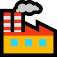 8
Add edge 1
Add edge 2
Add edge 3
Add edge 4
Skip edge 5 (would create a cycle)
Add edge 6
Finished: all vertices in the MST!
Kruskal’s Algorithm
“islands”
This “edge by edge” approach is how Kruskal’s Algorithm works!
6
B
Key Intuition: Kruskal’s keeps track of isolated “islands” of vertices (each is a sub-MST)
Start with each vertex as its own “island”
If an edge connects two vertices within the same “island”, it forms a cycle! Discard it.
If an edge connects two vertices in different “islands”, add it to the MST! Now those “islands” need to be combined.
2
4
E
11
F
1
C
A
9
7
10
5
kruskalMST(G graph)
  Set(?) msts; Set finalMST;
  initialize msts with each vertex as single-element MST
  sort all edges by weight (smallest to largest)

  for each edge (u,v) in ascending order:
    uMST = msts.find(u)
    vMST = msts.find(v)
    if (uMST != vMST):
      finalMST.add(edge (u, v))
      msts.union(uMST, vMST)
3
D
8
Kruskal’s Algorithm
“islands”
This “edge by edge” approach is how Kruskal’s Algorithm works!
6
B
Key Intuition: Kruskal’s keeps track of isolated “islands” of vertices (each is a sub-MST)
Start with each vertex as its own “island”
If an edge connects two vertices within the same “island”, it forms a cycle! Discard it.
If an edge connects two vertices in different “islands”, add it to the MST! Now those “islands” need to be combined.
2
4
E
11
F
1
C
A
9
7
10
5
kruskalMST(G graph)
  Set(?) msts; Set finalMST;
  initialize msts with each vertex as single-element MST
  sort all edges by weight (smallest to largest)

  for each edge (u,v) in ascending order:
    uMST = msts.find(u)
    vMST = msts.find(v)
    if (uMST != vMST):
      finalMST.add(edge (u, v))
      msts.union(uMST, vMST)
3
D
8
Kruskal’s Algorithm
“islands”
This “edge by edge” approach is how Kruskal’s Algorithm works!
6
B
Key Intuition: Kruskal’s keeps track of isolated “islands” of vertices (each is a sub-MST)
Start with each vertex as its own “island”
If an edge connects two vertices within the same “island”, it forms a cycle! Discard it.
If an edge connects two vertices in different “islands”, add it to the MST! Now those “islands” need to be combined.
2
4
E
11
F
1
C
A
9
7
10
5
kruskalMST(G graph)
  Set(?) msts; Set finalMST;
  initialize msts with each vertex as single-element MST
  sort all edges by weight (smallest to largest)

  for each edge (u,v) in ascending order:
    uMST = msts.find(u)
    vMST = msts.find(v)
    if (uMST != vMST):
      finalMST.add(edge (u, v))
      msts.union(uMST, vMST)
3
D
8
Kruskal’s Algorithm
“islands”
This “edge by edge” approach is how Kruskal’s Algorithm works!
6
B
Key Intuition: Kruskal’s keeps track of isolated “islands” of vertices (each is a sub-MST)
Start with each vertex as its own “island”
If an edge connects two vertices within the same “island”, it forms a cycle! Discard it.
If an edge connects two vertices in different “islands”, add it to the MST! Now those “islands” need to be combined.
2
4
E
11
F
1
C
A
9
7
10
5
kruskalMST(G graph)
  Set(?) msts; Set finalMST;
  initialize msts with each vertex as single-element MST
  sort all edges by weight (smallest to largest)

  for each edge (u,v) in ascending order:
    uMST = msts.find(u)
    vMST = msts.find(v)
    if (uMST != vMST):
      finalMST.add(edge (u, v))
      msts.union(uMST, vMST)
3
D
8
Kruskal’s Algorithm
“islands”
This “edge by edge” approach is how Kruskal’s Algorithm works!
4
6
B
Key Intuition: Kruskal’s keeps track of isolated “islands” of vertices (each is a sub-MST)
Start with each vertex as its own “island”
If an edge connects two vertices within the same “island”, it forms a cycle! Discard it.
If an edge connects two vertices in different “islands”, add it to the MST! Now those “islands” need to be combined.
2
E
11
F
1
C
A
9
7
10
5
kruskalMST(G graph)
  Set(?) msts; Set finalMST;
  initialize msts with each vertex as single-element MST
  sort all edges by weight (smallest to largest)

  for each edge (u,v) in ascending order:
    uMST = msts.find(u)
    vMST = msts.find(v)
    if (uMST != vMST):
      finalMST.add(edge (u, v))
      msts.union(uMST, vMST)
3
D
8
Kruskal’s Algorithm
“islands”
This “edge by edge” approach is how Kruskal’s Algorithm works!
6
B
Key Intuition: Kruskal’s keeps track of isolated “islands” of vertices (each is a sub-MST)
Start with each vertex as its own “island”
If an edge connects two vertices within the same “island”, it forms a cycle! Discard it.
If an edge connects two vertices in different “islands”, add it to the MST! Now those “islands” need to be combined.
4
2
E
11
F
1
C
A
9
7
10
5
kruskalMST(G graph)
  Set(?) msts; Set finalMST;
  initialize msts with each vertex as single-element MST
  sort all edges by weight (smallest to largest)

  for each edge (u,v) in ascending order:
    uMST = msts.find(u)
    vMST = msts.find(v)
    if (uMST != vMST):
      finalMST.add(edge (u, v))
      msts.union(uMST, vMST)
3
D
8
Prim’s Demos and Visualizations
Dijkstra’s Algorithm
Dijkstra’s proceeds radially from its source, because it chooses edges by path length from source
Prim’s Algorithm
Prim’s jumps around the graph (the perimeter), because it chooses edges by edge weight (there’s no source)
Kruskal’ Demos and Visualizations
Kruskal’s Algorithm
Kruskal’s jumps around the entire graph, because it chooses from all edges purely by edge weight (while preventing cycles)
Prim’s Algorithm
Prim’s jumps around the graph (the perimeter), because it chooses edges by edge weight (there’s no source)
Selecting an ADT
Kruskal’s needs to find what MST a vertex belongs to, and union those MSTs together
Our existing ADTs don’t lend themselves well to “unioning” two sets…
Let’s define a new one!
6
B
2
4
E
11
1
F
C
A
9
7
10
5
kruskalMST(G graph)
  Set(?) msts; Set finalMST;
  initialize msts with each vertex as single-element MST
  sort all edges by weight (smallest to largest)

  for each edge (u,v) in ascending order:
    uMST = msts.find(u)
    vMST = msts.find(v)
    if (uMST != vMST):
      finalMST.add(edge (u, v))
      msts.union(uMST, vMST)
3
D
8
Disjoint Sets ADT (aka “Union-Find”)
Kruskal’s will use a Disjoint Sets ADT under the hood
Conceptually, a single instance of this ADT contains a “family” of sets that are disjoint (no element belongs to multiple sets)
DISJOINT SETS ADT
6
B
2
4
E
11
1
State
F
C
A
Family of Sets
disjoint: no shared elements
each set has a representative (either a member or a unique ID)
9
7
10
5
kruskalMST(G graph)
  DisjointSets<V> msts; Set finalMST;
  initialize msts with each vertex as single-element MST
  sort all edges by weight (smallest to largest)

  for each edge (u,v) in ascending order:
    uMST = msts.find(u)
    vMST = msts.find(v)
    if (uMST != vMST):
      finalMST.add(edge (u, v))
      msts.union(uMST, vMST);
3
D
8
Behavior
makeSet(value) – new set with value as only member (and representative)
find(value) – return representative of the set containing value
union(x, y) – combine sets containing x and y into one set with all elements, choose single new representative
Project 4: Mazes!
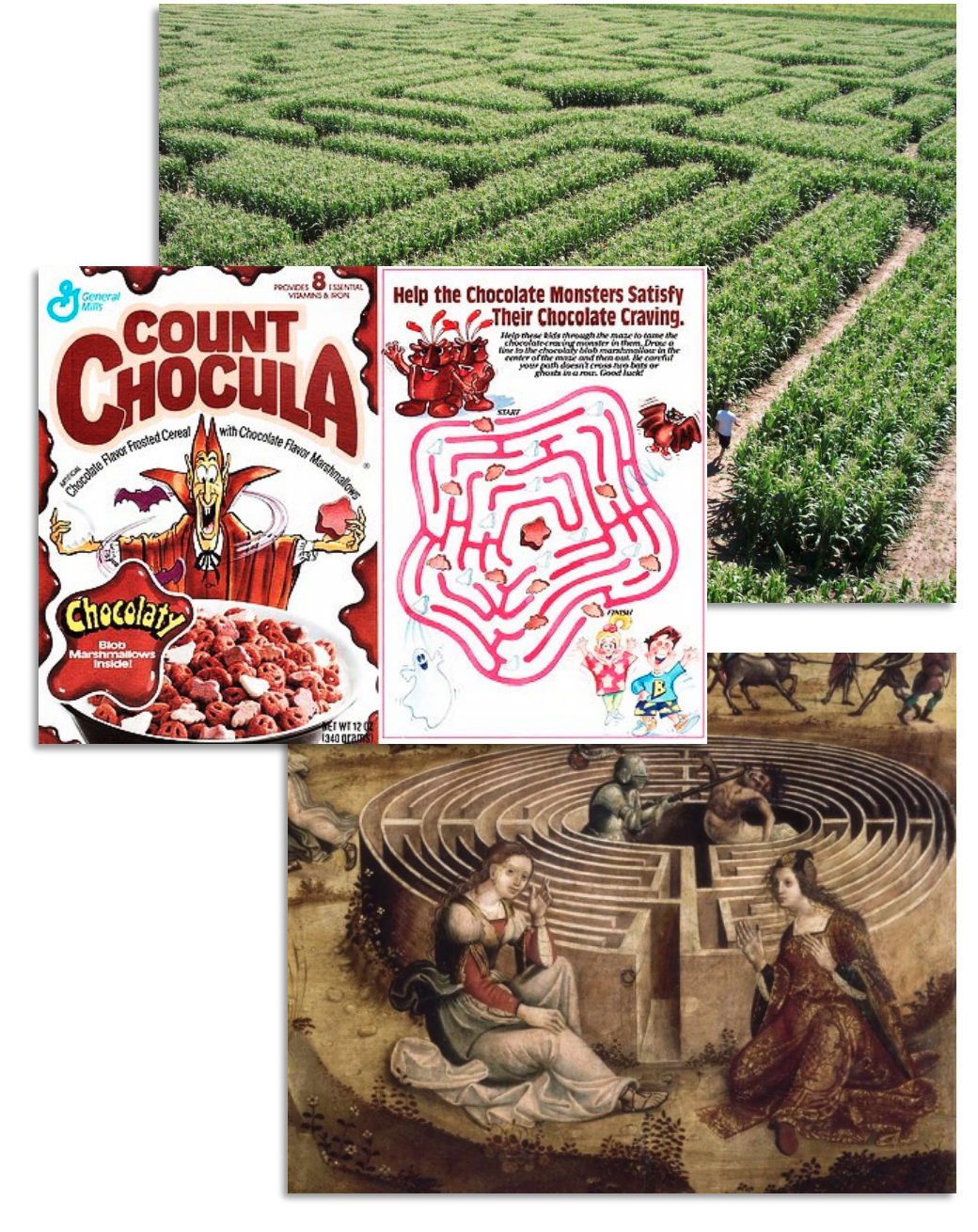 You find yourself trapped in the Labyrinth of Greek legend – bummer! 
How do you solve a maze?
If we could model a maze as a graph, we’d just need an algorithm to find a path from s to t… Maybe even the shortest path? 






How do you generate a maze?
We’d love an algorithm that is guaranteed to connect s to t (spanning), but only produces one path from s to t (tree)…
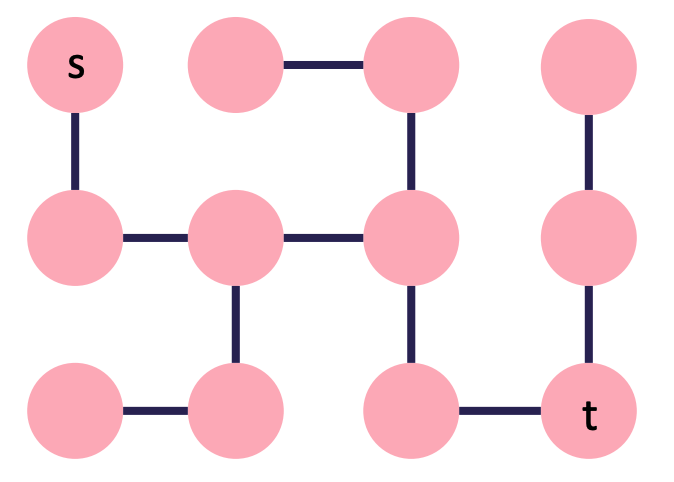 Project 4: Mazes
It turns out that randomizing the weights of a graph and then computing the MST is a fantastic way to generate mazes! 
In P4, you’ll do both: Implement Dijkstra’s to solve an arbitrary maze, then implement Kruskal’s (and a Disjoint Set) to generate those mazes
This project is really application-heavy!
Graphical User Interface (GUI) for viewing mazes and solving them
Significantly more starter code than past projects, to give you practice integrating with an existing codebase
A major part of the challenge in P4 is reading through the starter code to understand what you need to interface with! Don’t underestimate the time that takes. 
2* week project, and 2* weeks worth of work. It’s never been more important to start early!
You really have 3 weeks because of Thanksgiving in the middle, but don’t let that fool you!
Lecture Outline
DISJOINT SETS ADT
4
3
WeightedQuickUnion +Path Compression
2
WeightedQuickUnion
1
QuickUnion
Optimizes for the Union operation
Avoids the worst case runtime for Find
Makes future Find operations faster
QuickFind
Case Study: Disjoint Sets
Today’s lecture on the data structures which implement the Disjoint Sets ADT is an interesting case study in data structure design and iterative design improvements
Good chance to dust off your metacognitive skills!
In particular, try to identify what observations we make in each data structure that inspire improvements in the next data structure. How could you apply a similar skill to your own data structures?
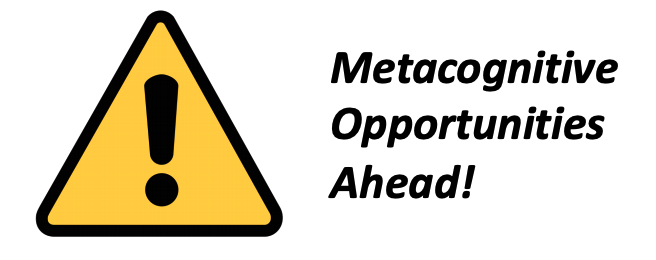 Can we use an existing data structure?
aka “Can we just throw maps at the problem?”
Maps to Sets (baseline): map from representative ID to set of values
Aileen, Santino
1
DISJOINT SETS ADT
Joyce, Sam, Ken
2
State
Family of Sets
disjoint: no shared elements
each set has a representative (either a member or a unique ID)
find(value): scan through every set under every representative
Behavior
makeSet(value) – new set with value as only member (and representative)
find(value) – return representative of the set containing value
union(x, y) – combine sets containing x and y into one set with all elements, choose single new representative
union(x, y): copy all elements from set pointed to by x into set pointed to by y
QuickFind Implementation
QuickFind: map from value to representative ID
find(Santino)  1
find(Ken)  2
find(Santino) != find(Ken)
find(Santino) == find(Aileen)
1
Aileen
DISJOINT SETS ADT
2
Joyce
If we store values as the keys, we can take advantage of fast lookup to make find fast!
But what about union?
State
1
Santino
Family of Sets
disjoint: no shared elements
each set has a representative (either a member or a unique ID)
Sam
2
Ken
2
find(value): lookup element and return corresponding rep.
Behavior
makeSet(value) – new set with value as only member (and representative)
find(value) – return representative of the set containing value
union(x, y) – combine sets containing x and y into one set with all elements, choose single new representative
union(x, y): scan through all elements to find those in same set, update to new rep.
Lecture Outline
DISJOINT SETS ADT
4
3
WeightedQuickUnion +Path Compression
2
WeightedQuickUnion
1
QuickUnion
Optimizes for the Union operation
Avoids the worst case runtime for Find
Makes future Find operations faster
QuickFind
QuickUnion Data Structure
Joyce (2)
Fundamental idea:
QuickFind tracks each element’s ID
QuickUnion tracks each element’s parent.  Only the root has an ID!
Each set becomes tree-like, but something slightly different called an up-tree: store pointers from children to parents!
Ken
Sam
Aileen (1)
Alex
Santino
Aileen, Santino
Joyce, Sam, Ken, Alex
=
Paul
Paul (3)
Implementation using QuickUnion
Abstract Idea of “Disjoint Sets”
QuickUnion: Find
find(Santino)  1
find(Ken)  2
find(Santino) != find(Ken)
find(Santino) == find(Aileen)
Joyce (2)
find(Ken):
  jump to Ken node
  travel upward until root
  return ID
Ken
Sam
Aileen (1)
Sam
Alex
Santino
Alex
Paul
Key idea: can travel upward from any node to find its representative ID
How do we jump to a node quickly?
Also store a map from value to its node (Omitted in future slides)
Paul (3)
…
QuickUnion: Union
Joyce
Joyce (2)
Joyce (2)
Key idea: easy to simply rearrange pointers to union entire trees together!
Which of these implementations would you prefer?
Ken
Sam
Ken
Ken
Sam
Sam
Alex
Alex
Aileen (1)
Aileen (1)
Aileen (1)
Alex
Paul (3)
Santino
Santino
Santino
union(Ken, Santino):
  rootS = find(Santino)
  set Ken to point to rootS
union(Ken, Santino):
  rootK = find(Ken)
  rootS = find(Santino)
  set rootK to point to rootS
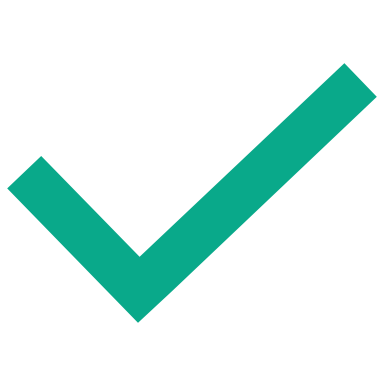 RESULT:
Paul (3)
Paul (3)
QuickUnion: Union
Joyce
Joyce (2)
union(Ken, Santino):
  rootS = find(Santino)
  set Ken to point to rootS
union(Ken, Santino):
  rootK = find(Ken)
  rootS = find(Santino)
  set rootK to point to rootS
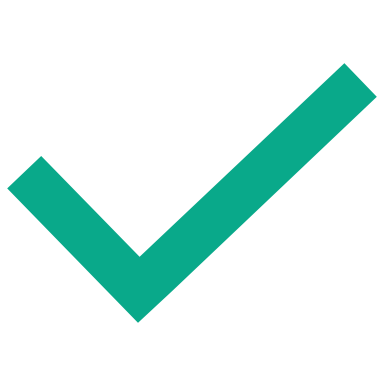 Ken
Sam
Ken
Sam
Alex
Alex
Aileen (1)
Aileen (1)
Santino
Santino
RESULT:
We prefer the right implementation because by changing just the root, we effectively pull the entire tree into the new set!
If we change the first node instead, we have to do more work for the rest of the old tree
A rare example of constant time work manipulating a factor of n elements
Paul (3)
Paul (3)
QuickUnion: Why bother with the second root?
Why not just use:
Joyce
Joyce
union(Ken, Santino):
  rootK = find(Ken)
  rootS = find(Santino)
  set rootK to point to rootS
union(Ken, Santino):
  rootK = find(Ken)
  set rootK to point to Santino
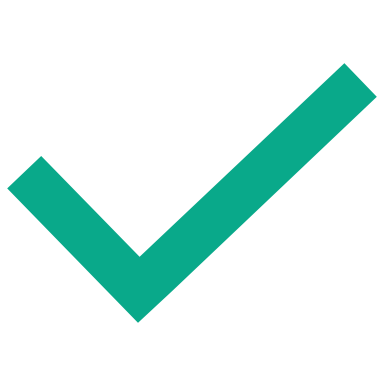 Sam
Ken
Sam
Ken
Alex
Aileen (1)
Aileen (1)
Alex
Santino
Santino
Key idea: will help minimize runtime for future find() calls if we keep the height of the tree short!
Pointing directly to the second element would make the tree taller
Paul (3)
Paul (3)
QuickUnion: Checking in on those runtimes
*
*
kruskalMST(G graph)
  DisjointSets<V> msts; Set finalMST;
  initialize msts with each vertex as single-element MST
  sort all edges by weight (smallest to largest)

  for each edge (u,v) in ascending order:
    uMST = msts.find(u)
    vMST = msts.find(v)
    if (uMST != vMST):
      finalMST.add(edge (u, v))
      msts.union(uMST, vMST);
union(A, B):
  rootA = find(A)
  rootB = find(B)
  set rootA to point to rootB
QuickUnion: Let’s Build a Worst Case
Even with the ”use-the-roots” implementation of union, try to come up with a series of calls to union that would create a worst-case runtime for find on these Disjoint Sets:
D
B
C
A
find(A):
  jump to A node
  travel upward until root
  return ID
union(A, B):
  rootA = find(A)
  rootB = find(B)
  set rootA to point to rootB
[Speaker Notes: QuickUnion: Let's Build a Worst Case
https://www.polleverywhere.com/discourses/A6luguavzpMMcRe4YWj1O]
QuickUnion: Let’s Build a Worst Case
Even with the ”use-the-roots” implementation of union, try to come up with a series of calls to union that would create a worst-case runtime for find on these Disjoint Sets:
D
B
C
A
D
find(A):
  jump to A node
  travel upward until root
  return ID
union(A, B)
union(B, C)
union(C, D)
find(A)
C
B
union(A, B):
  rootA = find(A)
  rootB = find(B)
  set rootA to point to rootB
A
[Speaker Notes: QuickUnion: Let's Build a Worst Case
https://www.polleverywhere.com/discourses/A6luguavzpMMcRe4YWj1O]
Analyzing the QuickUnion Worst Case
How did we get a degenerate tree?
Even though pointing a root to a root usually helps with this, we can still get a degenerate tree if we put the root of a large tree under the root of a small tree.
In QuickUnion, rootA always goes under rootB
But what if we could ensure the smaller tree went under the larger tree?
D
C
C
union(C, D)
B
B
D
A
A
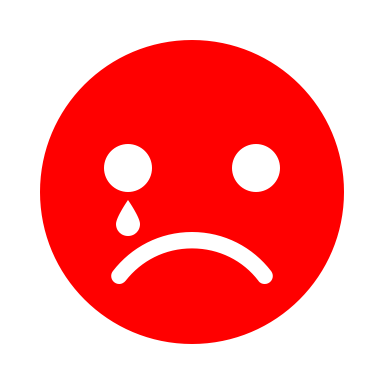 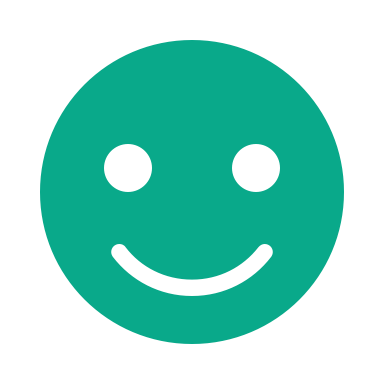 What would help avoid degenerate tree
What currently happens
Lecture Outline
DISJOINT SETS ADT
4
3
WeightedQuickUnion +Path Compression
2
WeightedQuickUnion
1
QuickUnion
Optimizes for the Union operation
Avoids the worst case runtime for Find
Makes future Find operations faster
QuickFind
WeightedQuickUnion
union(A, B)
union(B, C)
union(C, D)
find(A)
B
D
Goal: Always pick the smaller tree to go under the larger tree
Implementation: Store the number of nodes (or “weight”) of each tree in the root
Constant-time lookup instead of having to traverse the entire tree to count
A
C
Now what happens?
B
A
C
D
union(A, B):
  rootA = find(A)
  rootB = find(B)
  put lighter root under heavier root
Perfect! Best runtime we can get.
WeightedQuickUnion: Performance
union()’s runtime is still dependent on find()’s runtime, which is a function of the tree’s height
What’s the worst-case height for WeightedQuickUnion?
union(A, B):
  rootA = find(A)
  rootB = find(B)
  put lighter root under heavier root
WeightedQuickUnion: Performance
Consider the worst case where the tree height grows as fast as possible
0
WeightedQuickUnion: Performance
Consider the worst case where the tree height grows as fast as possible
0
1
WeightedQuickUnion: Performance
Consider the worst case where the tree height grows as fast as possible
0
2
1
3
WeightedQuickUnion: Performance
Consider the worst case where the tree height grows as fast as possible
0
2
1
3
WeightedQuickUnion: Performance
Consider the worst case where the tree height grows as fast as possible
4
0
2
5
1
6
3
7
WeightedQuickUnion: Performance
Consider the worst case where the tree height grows as fast as possible
0
4
2
1
5
6
3
7
WeightedQuickUnion: Performance
Consider the worst case where the tree height grows as fast as possible
Worst case tree height is Θ(log N)
0
4
8
2
1
5
10
6
9
3
12
11
7
13
14
15
Why Weights Instead of Heights?
We used the number of items in a tree to decide upon the root
Why not use the height of the tree?
HeightedQuickUnion’s runtime is asymptotically the same: Θ(log(n))
It’s easier to track weights than heights, even though WeightedQuickUnion can lead to some suboptimal structures like this one:
0
6
0
+
7
8
1
2
3
4
5
1
2
3
4
5
6
9
7
8
9
WeightedQuickUnion Runtime
This is pretty good! But there’s one final optimization we can make: path compression
Lecture Outline
DISJOINT SETS ADT
4
3
WeightedQuickUnion +Path Compression
2
WeightedQuickUnion
1
QuickUnion
Optimizes for the Union operation
Avoids the worst case runtime for Find
Makes future Find operations faster
QuickFind
Modifying Data Structures for Future Gains
Thus far, the modifications we’ve studied are designed to preserve invariants
E.g. Performing rotations to preserve the AVL invariant
We rely on those invariants always being true so every call is fast

Path compression is entirely different: we are modifying the tree structure to improve future performance
Not adhering to a specific invariant
The first call may be slow, but will optimize so future calls can be fast
Path Compression: Idea
This is the worst-case topology if we use WeightedQuickUnion
Idea: When we do find(15), move all visited nodes under the root
Additional cost is insignificant (we already have to visit those nodes, just constant time work to point to root too)
0
4
8
2
1
5
10
6
9
3
12
11
7
13
14
15
Path Compression: Idea
This is the worst-case topology if we use WeightedQuickUnion
Idea: When we do find(15), move all visited nodes under the root
Additional cost is insignificant (we already have to visit those nodes, just constant time work to point to root too)
0
15
12
4
8
2
1
14
5
10
13
6
9
3
11
7
Perform Path Compression on every find(), so future calls to find() are faster!